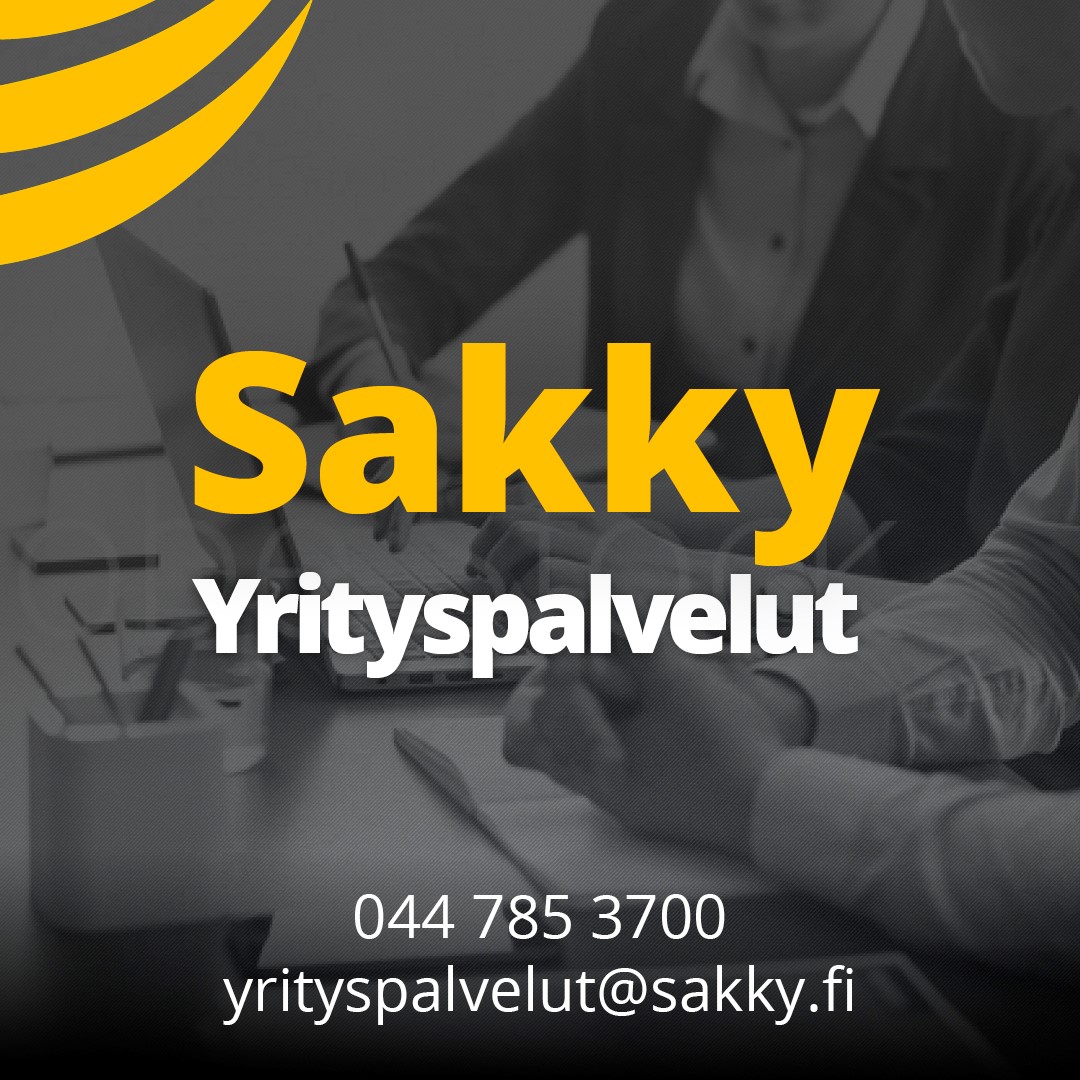 Yrityspalvelupäällikkö Maija Savolainen, maija.savolainen@sakky.fi, 044 785 3545
Apulaisrehtori, toimitusjohtaja Jukka Kosunen, jukka.kosunen@sakky.fi, 044 785 8200
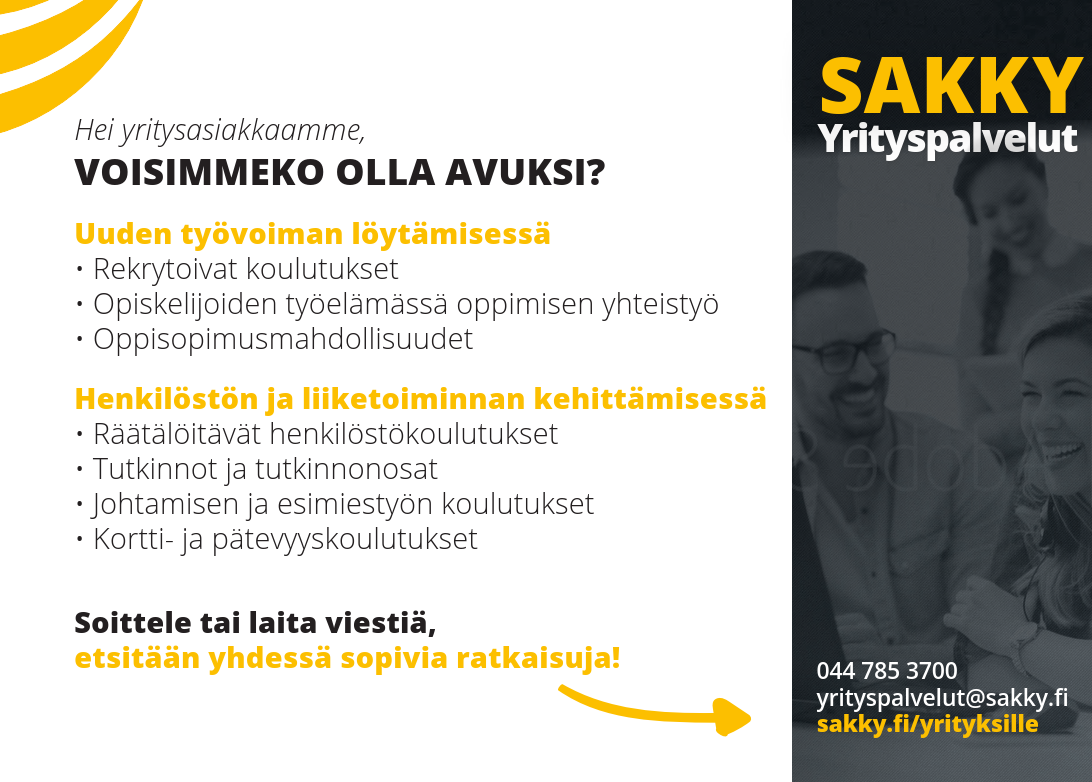 Oppisopimuskoulutuksena suoritettavat tutkinnot
Yhteensä 161 eri tutkintoa:

ammatilliset perustutkinnot

ammattitutkinnot

erikoisammattitutkinnot


Lisäksi tutkinnon osat



Oppisopimuksia v. 2023 yhteensä 2671 alkanutta sopimusta.
Oppisopimuskoulutuksen edellytykset
työpaikka koko koulutuksen ajalla (sopivat työtehtävät, työpaikkaohjaaja)
sopiva tutkinto (kiinnostus, sopivuus työpaikalle) 
mahdollisuus osallistua tietopuoliseen opetukseen 
motivaatio, sitoutuminen
työtä min. 25 h/vko 
vähintään TES:n/yleissopimuksen mukainen palkka
ikä väh. 15-vuotta
myös yrittäjälle mahdollinen
Oppisopimuskoulutuksen edut työnantajalle
uuden työvoiman hankkiminen ja kouluttaminen suoraan yrityksen tarpeisiin 

edullinen tapa laajentaa henkilöstön osaamista sekä kouluttaa henkilöstöä uusiin tehtäviin
Oppisopimuskoulutuksen edut opiskelijalle
Työehtosopimuksen mukainen väh. minimipalkka ja muut työsuhteen edut (mm. työterveyshuolto)

Tietopuolisen opetuksen aikana voi saada opintososiaalisia etuuksia tietyin ehdoin: 
Päiväraha 15 €
Perheavustus 17 € (huollettavana alle 18-vuotiaita)
Matkakorvaus 0,33 €/km  jos kodin ja koulun välinen matka yli 10 km
Majoituskorvaus 8 €, sovitaan erikseen
Henkilökohtainen osaamisen kehittämisen suunnitelma
Tutkinto, koulutuksen kesto, työtehtävät ja tietopuolisen koulutuksen sisältö määräytyvät aikaisemman osaamisen perusteella

Ammatillisen perustutkinnon kesto on yleensä noin 2- 3 vuotta

Ammatti- ja erikoisammattitutkintojen kesto 1-2 vuotta

Tutkinnon osan/osien suorittaminen on myös mahdollista
Lisätietoa
Työelämäkoordinaattoreiden yhteystiedot:
https://sakky.fi/fi/oppisopimuksen-yhteystiedot

 Lisätietoa oppisopimuksesta:
www.sakky.fi/oppisopimus

www.oph.fi/oppisopimus


Tutkintojen kuvaukset ja tavoitteet:
https://eperusteet.opintopolku.fi/

https://vimeo.com/764160638